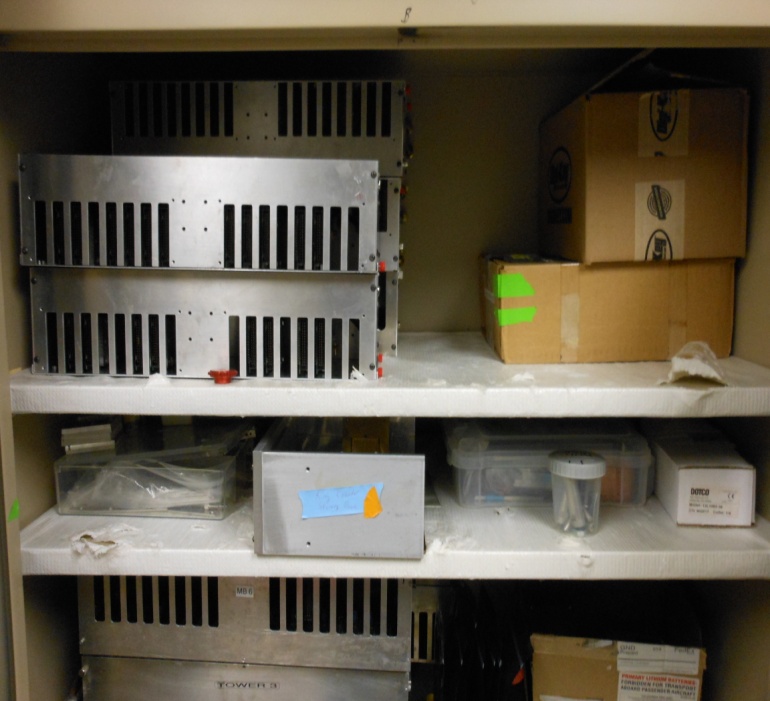 HiRA Lab Cabinet E
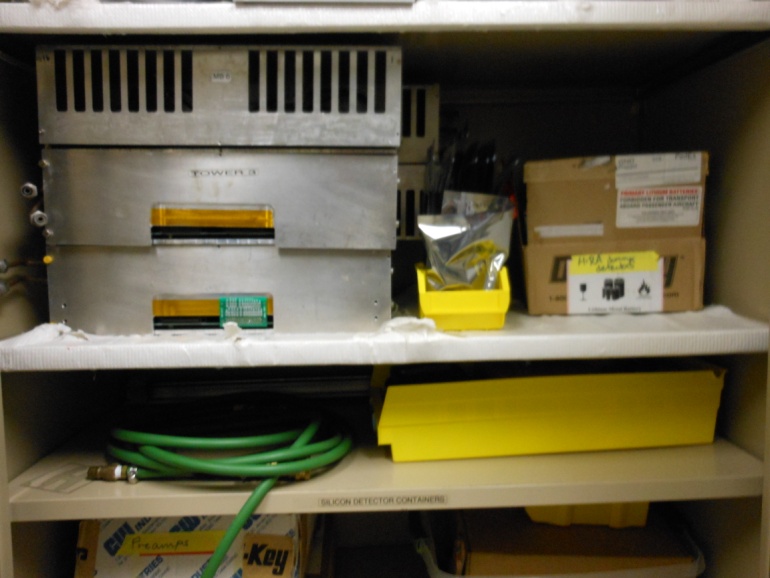 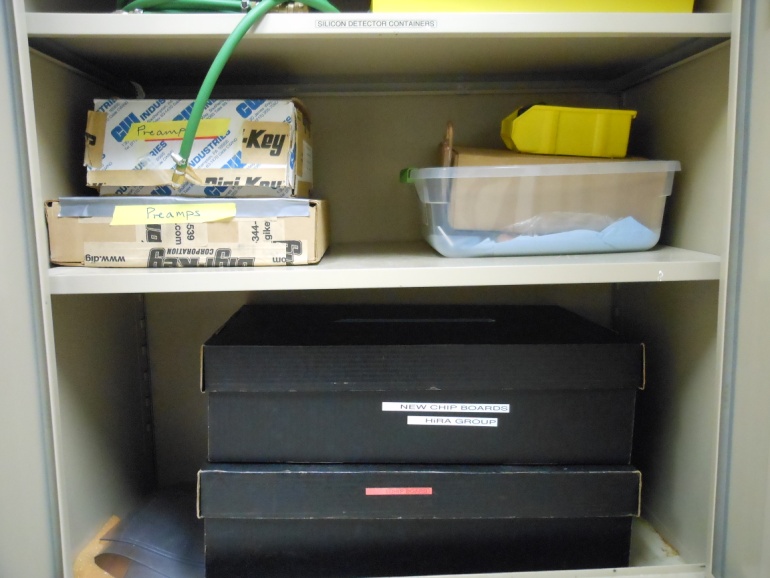 1st Floor Cabinet 111
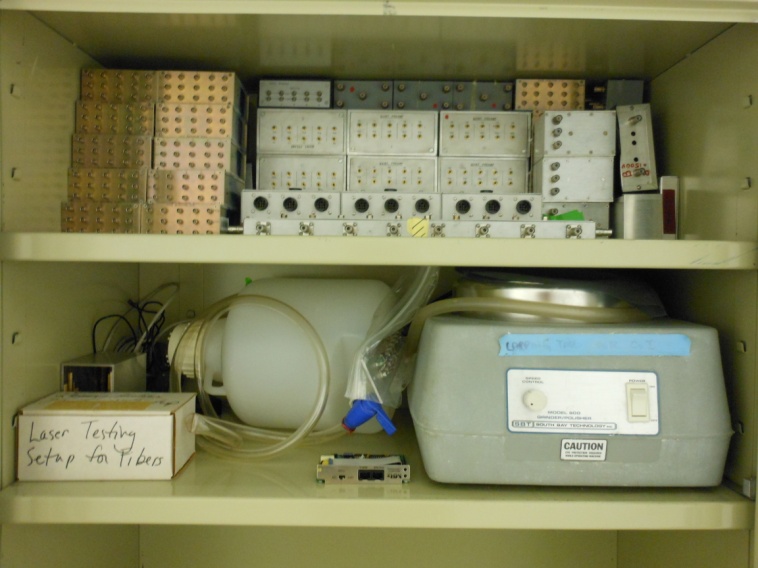 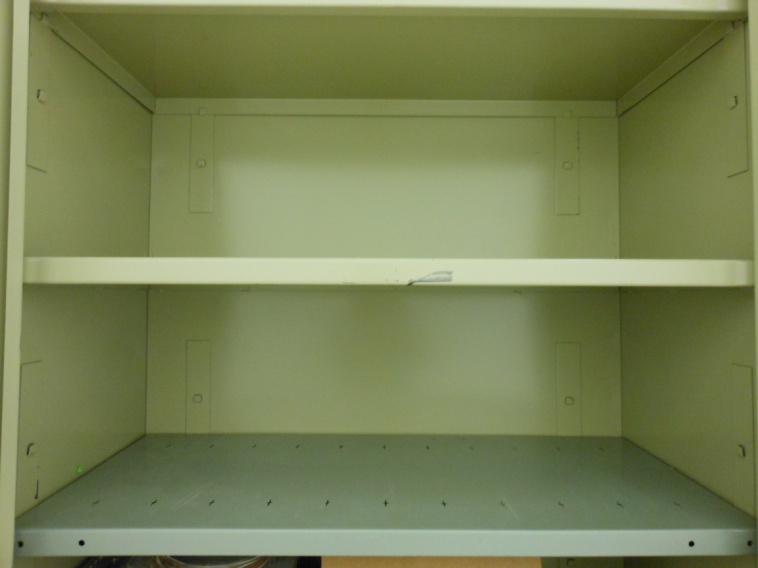 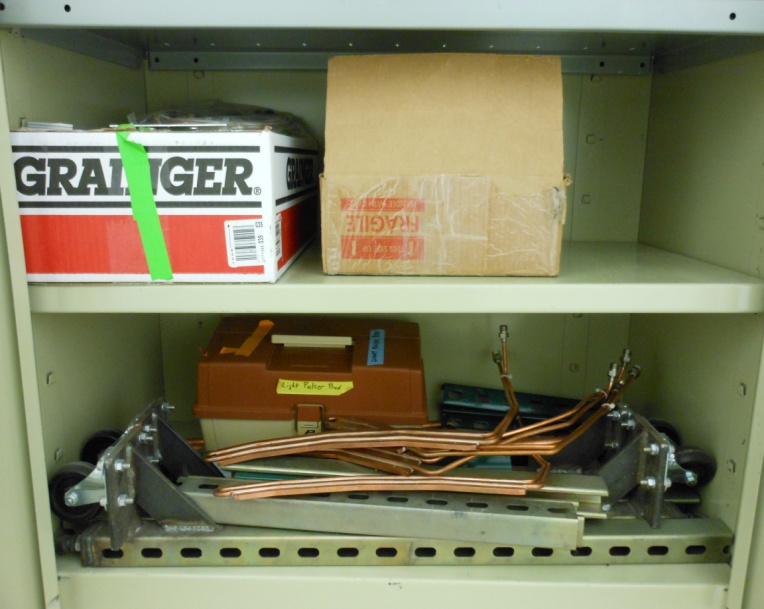 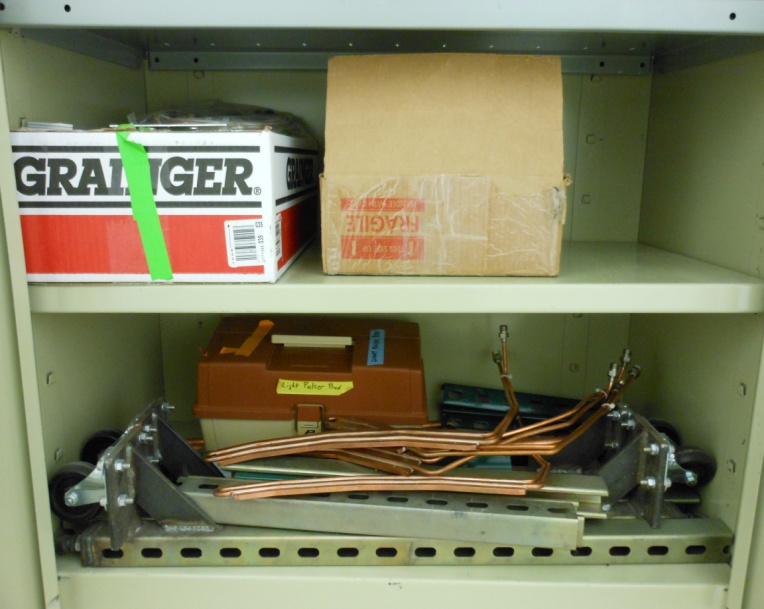 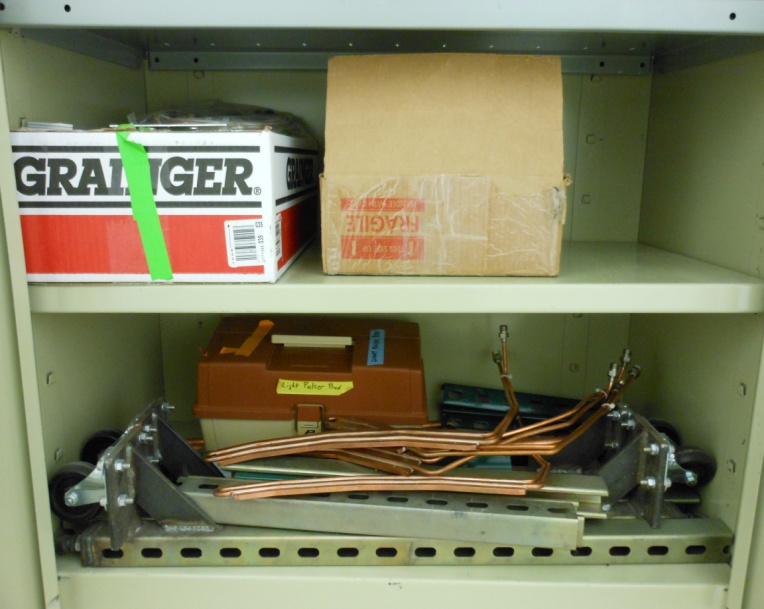 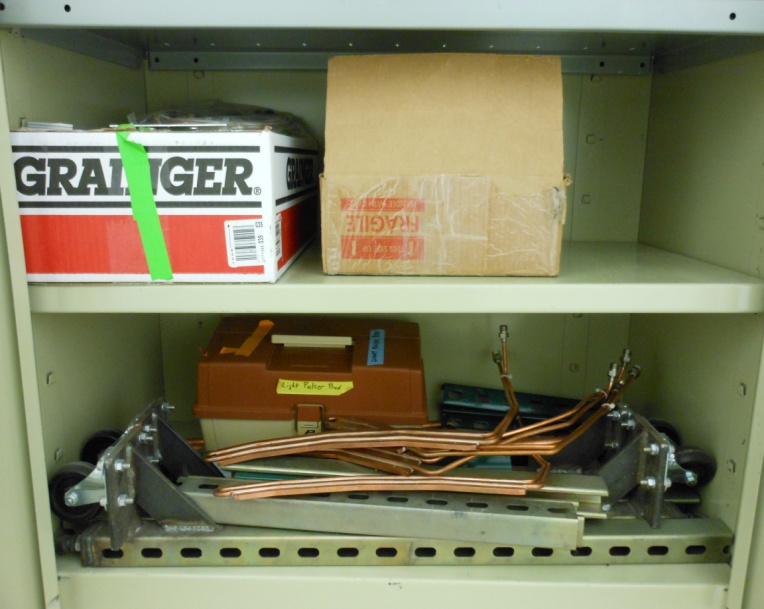 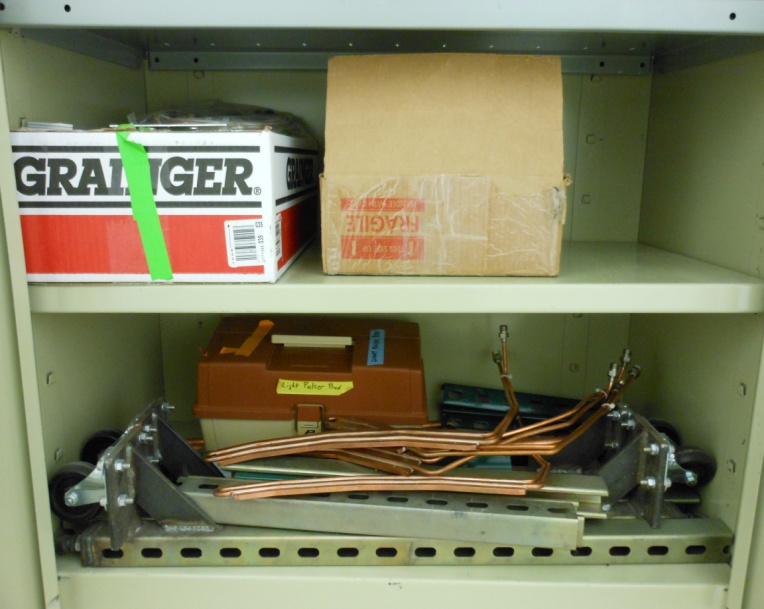 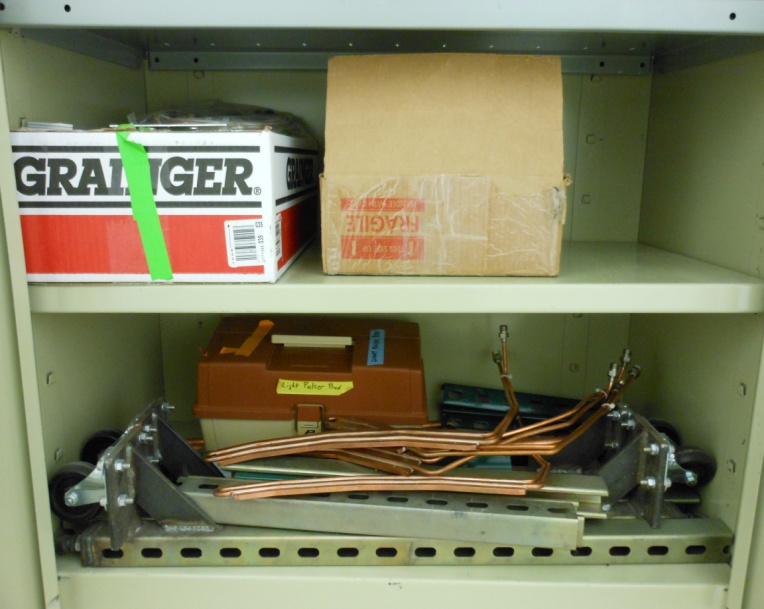 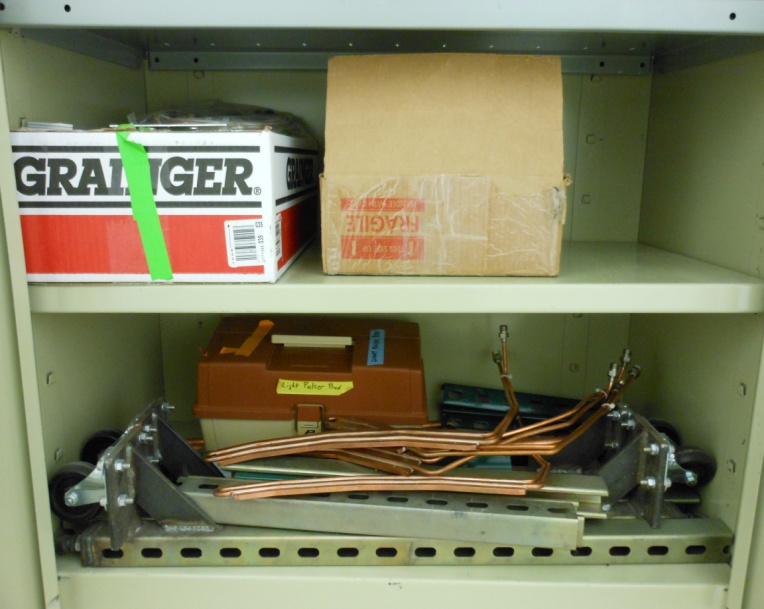 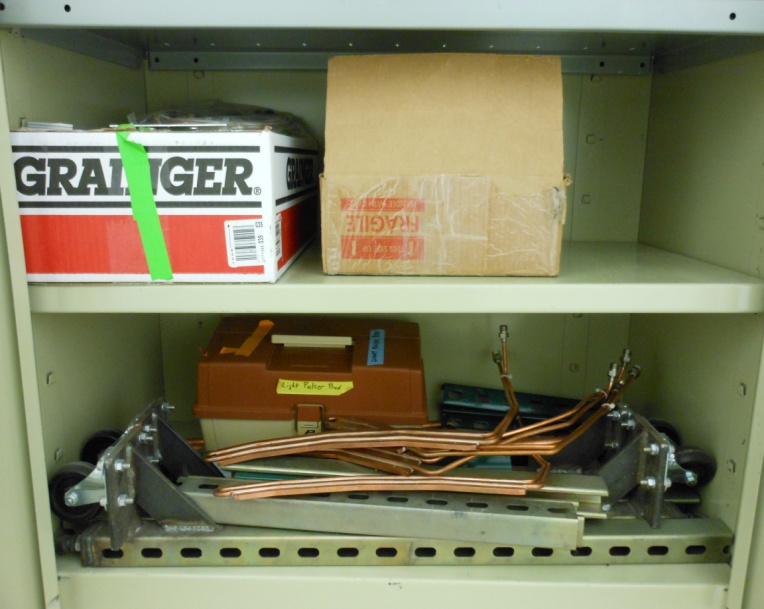 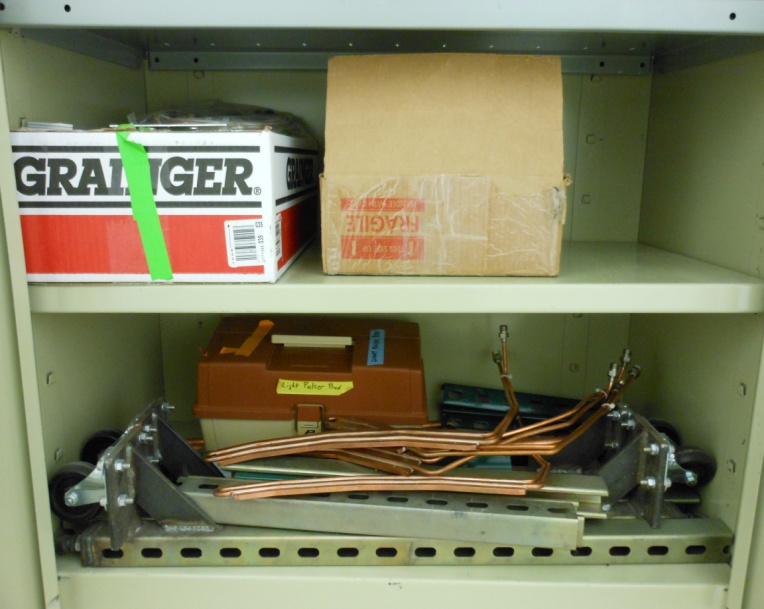 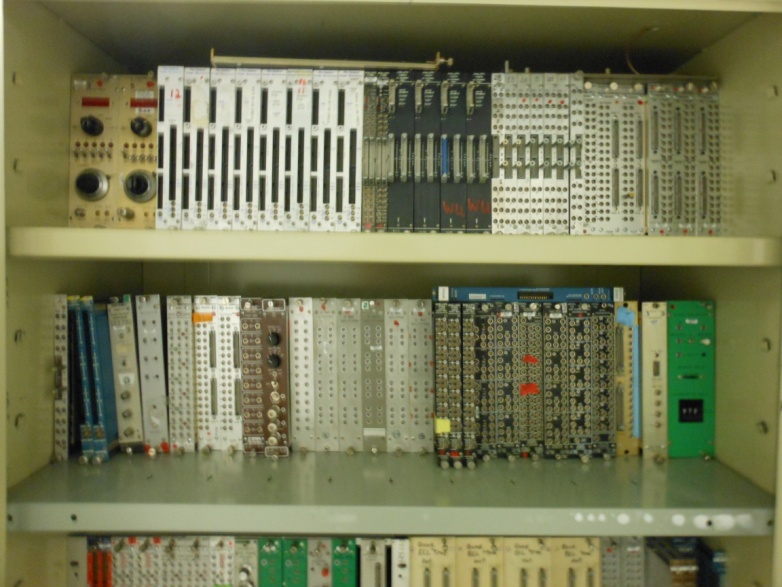 1st Floor Cabinet 112
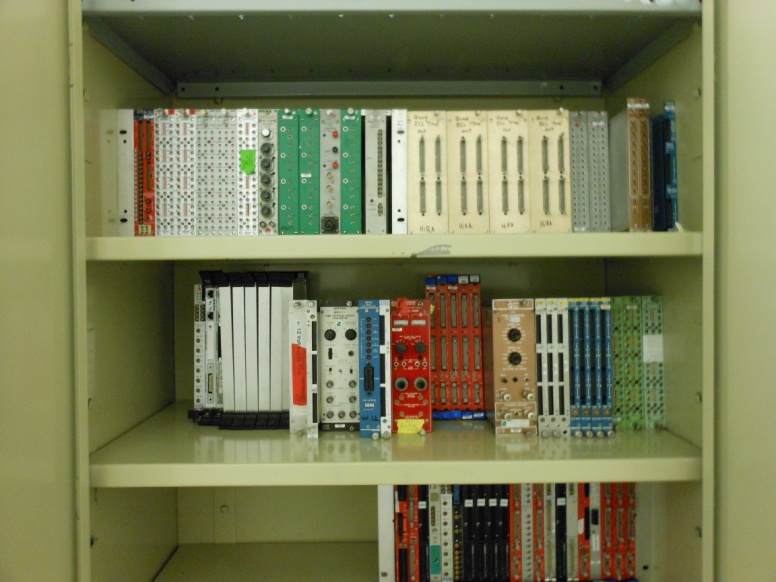 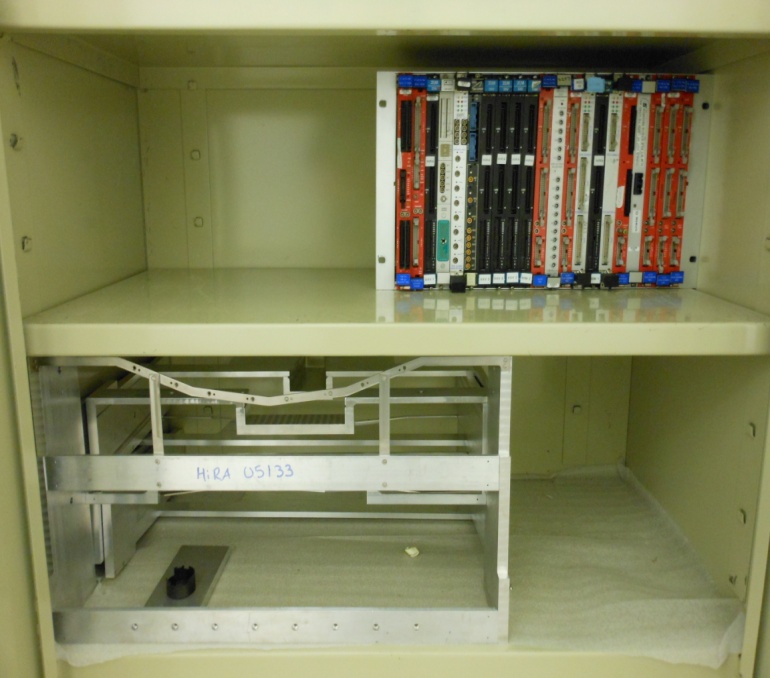 1st Floor Cabinet 113
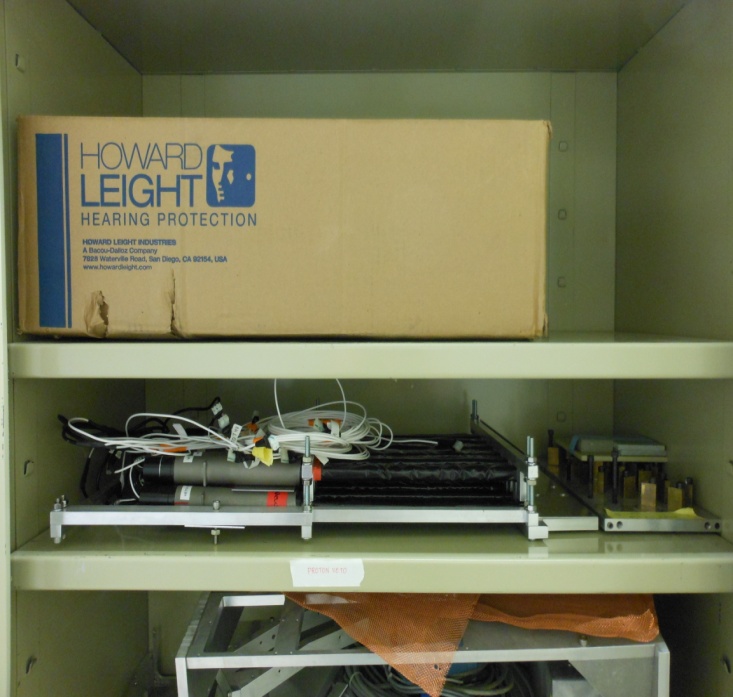 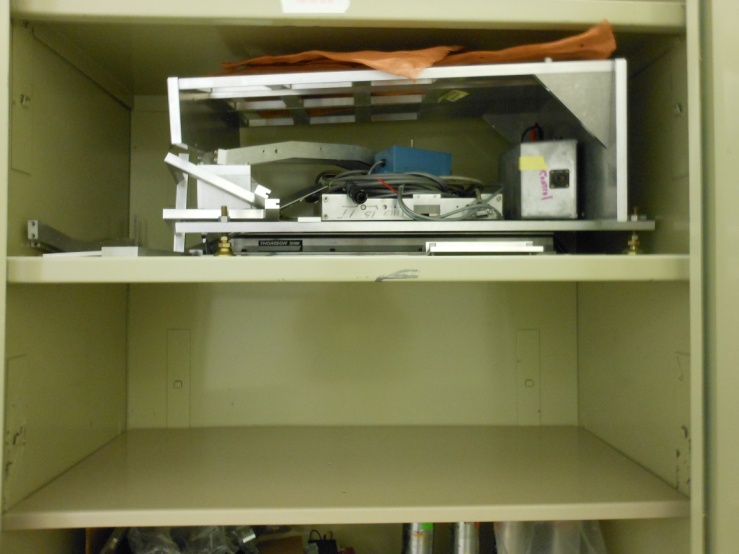 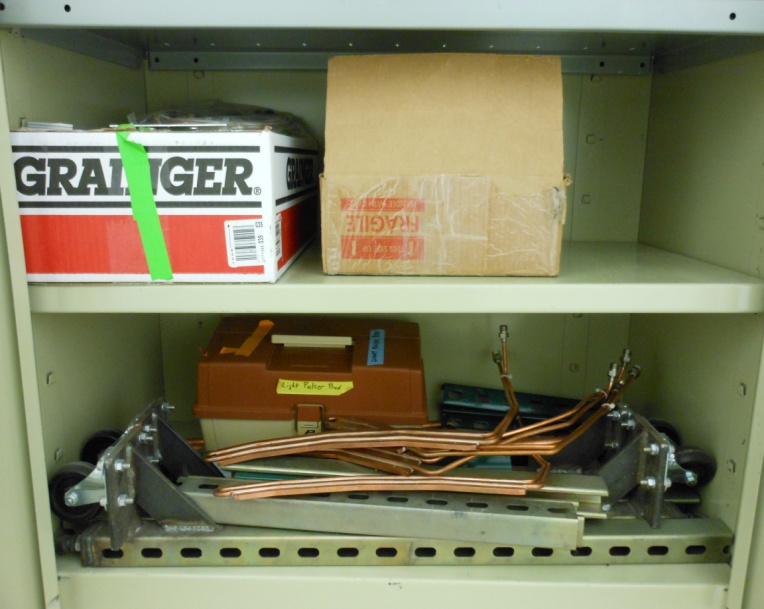 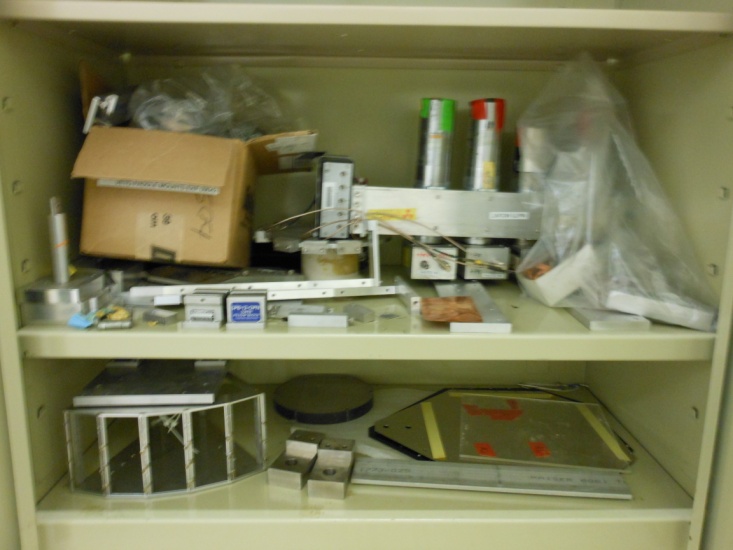 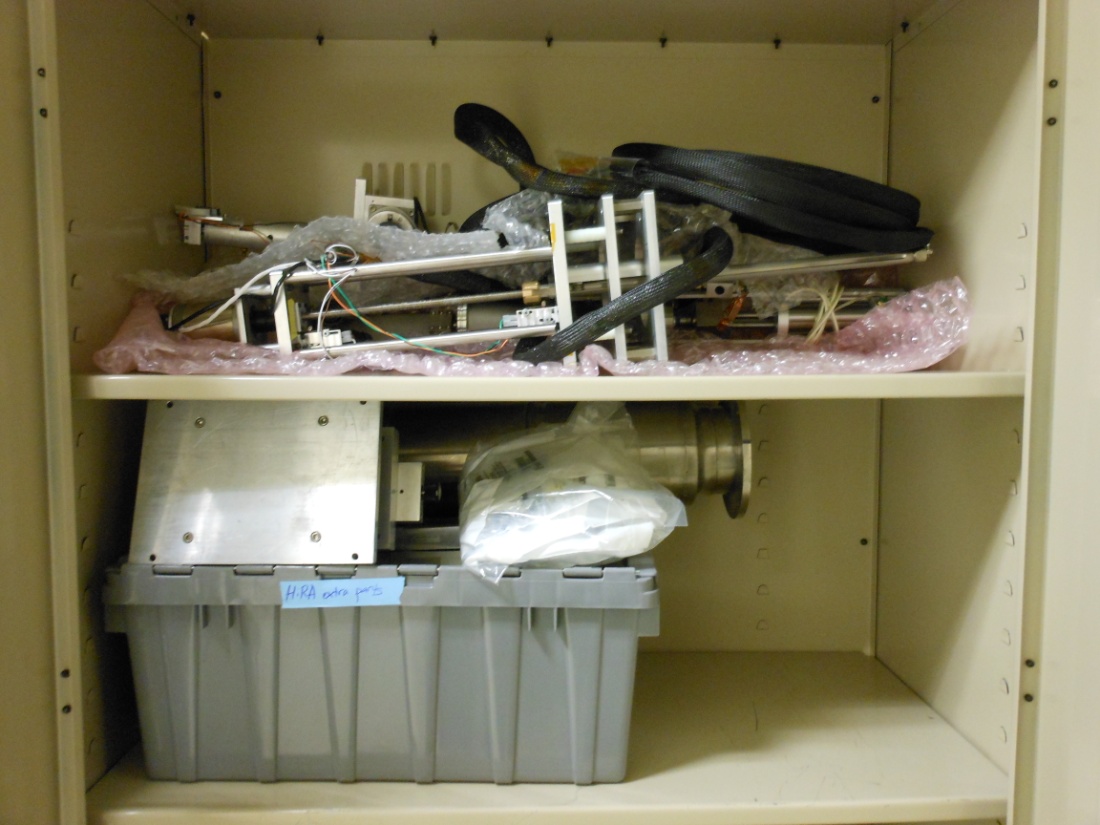 Basement Cabinet 005
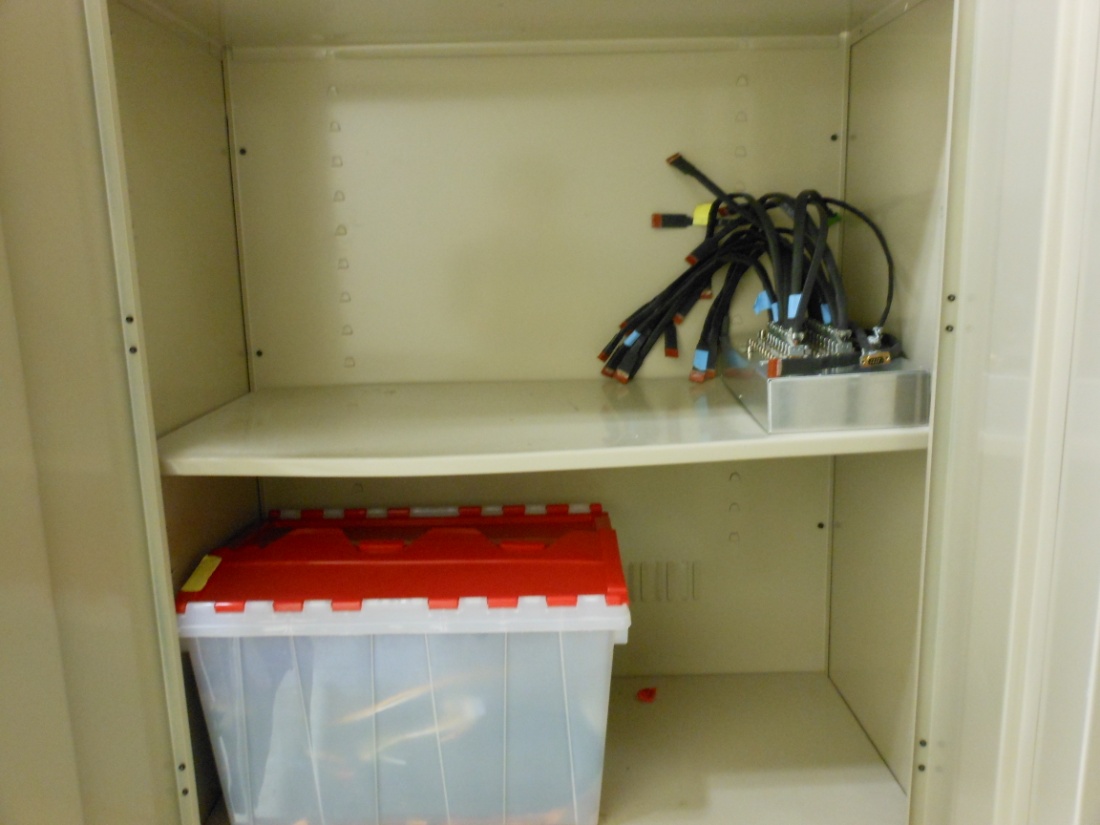 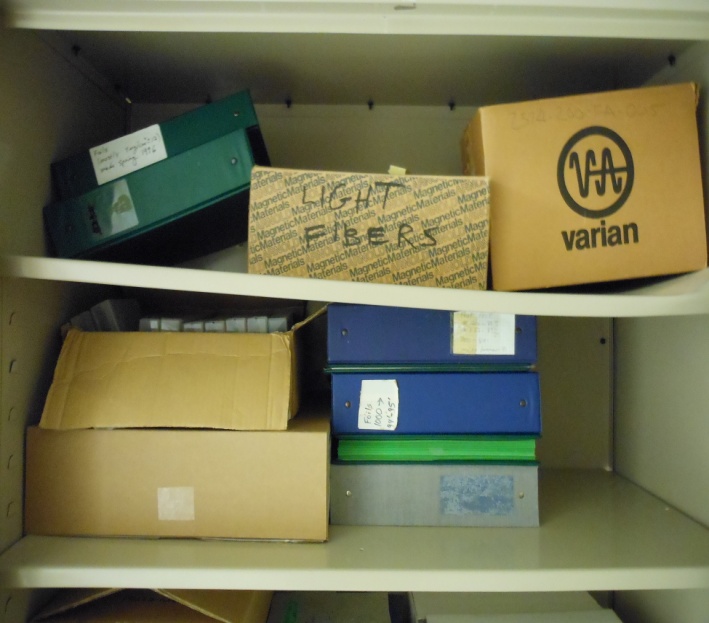 Basement Cabinet 006
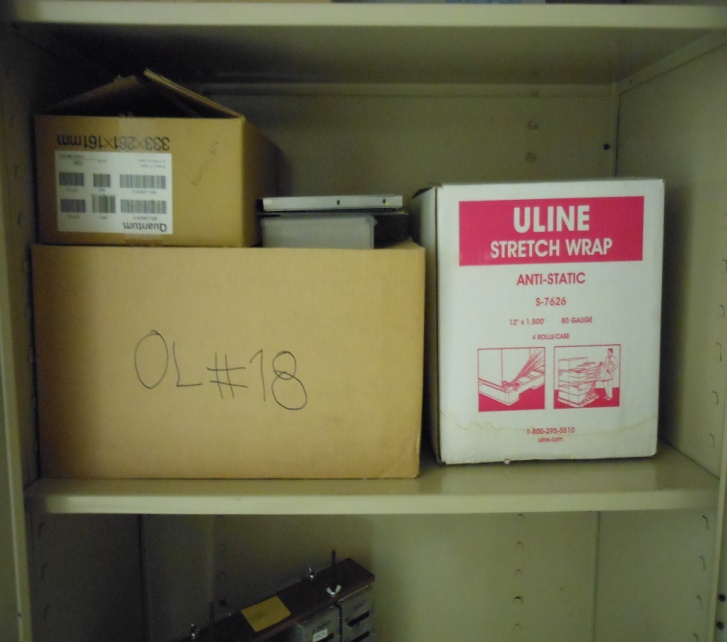 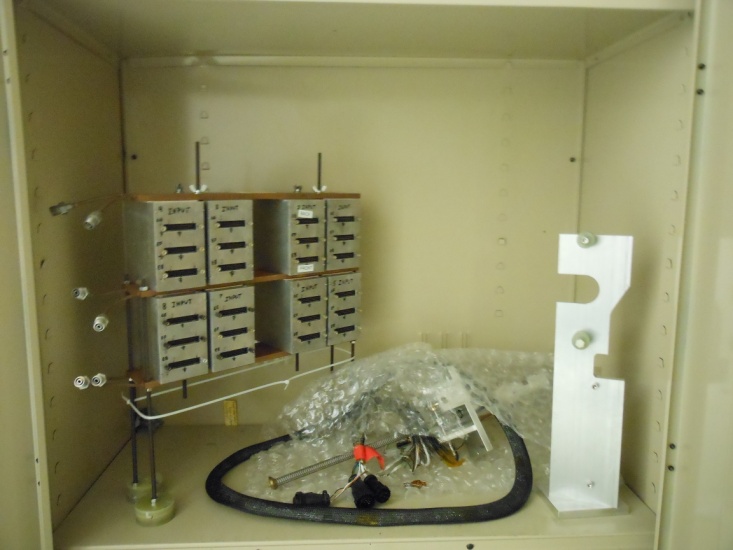 Basement Cabinet 007
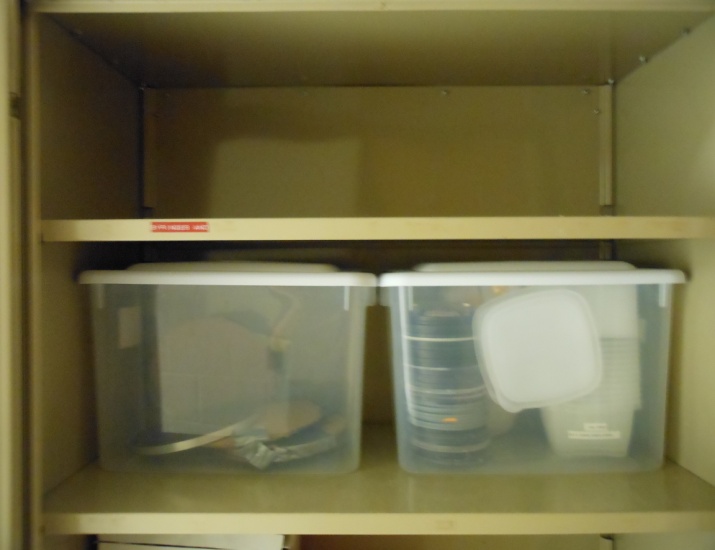 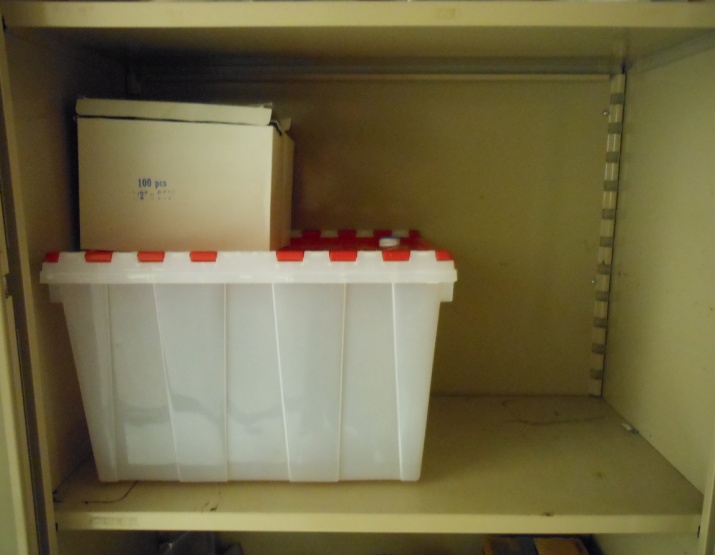 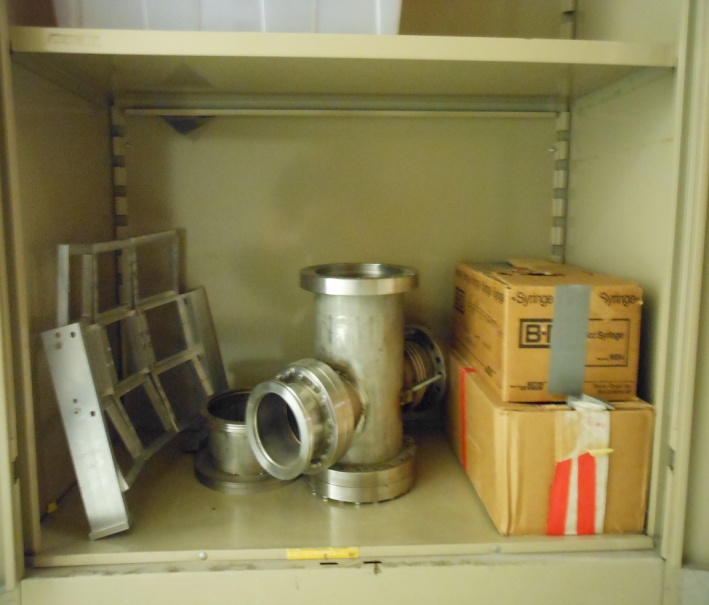